Informal document GRPE-84-15
84° GRPE, Nov. 2021
Agenda item 5
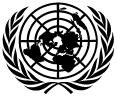 UNECE GRPE Informal Group on Environmental and Propulsion Performance Requirements of L-cat Vehicles (EPPR IWG)
State of Play
Daniela Leveratto
(EPPR IWG Secretary)
Content
EPPR IWG:
Meetings
Work Progress
Outlook
Activities at a stalemate
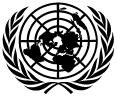 EPPR meetings in 2021
Face-to-face meetings:
Due to COVID 19 no f2f meeting were held
Web conferences:
8 January 2021	EPPR 41st  (GTR 2 -next step*, Durability)
4 February 2021	EPPR 42nd (GTR 2 -next step*, Durability)
3 - 4 March 2021	EPPR 43rd (GTR 2 -next step*, Durability)
27 - 28 April 2021	EPPR 44th (GTR 2 -next step*, Durability)
27 May 2021		EPPR 45th (GTR 2 -next step*, Durability) 
30 June 2021	EPPR 46th (GTR 2 -next step*, Durability) 
21 July 2021		EPPR 47th (GTR 2 -next step*, Durability) 
26 Aug. 2021	EPPR 48th (GTR 2 -next step*, Durability) 
No further meetings planned, in lack of both Chair and Vice-Chair

*next step = amendment 5 to extend the scope of vehicles and fuels
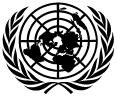 EPPR work progress
Draft GTR2 Amd.5
Formal document submitted to Jan. 2022 GRPE: GRPE/2022/6
Part II (text) concluded
Part I (Rationale) and Technical Report missing

Draft DUR GTR
Formal document submitted to Jan. 2022 GRPE : GRPE/2022/7
Part II (text) concluded
Part I (Rationale) and Technical Report missing
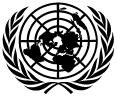 EPPR outlook
< June 2022
To get GTR2 Amd. 5 and DUR GTR adopted at June WP29

June 2022 GRPE
Ad-interim report of the IWG to GRPE due, with an outlook on future activities and potential review of the IWG Terms of Reference.

> June 2022 GRPE
As noted in GRPE-83-28 EPPR Status Report at Jun 2021, ref. future activities the IWG is already considering:
Unified rules and test procedures to measure power and torque for 2- and 3-wheelers
The transposition of UN GTR 2 into a UN Regulation
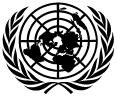 EPPR activities at a stalemate
Leadership Team lacking:
Chair/EC retired end of August 2021
Vice-Chair/Japan concluded his assignment in July

No candidatures submitted so far for the above roles
-> Activities at a stalemate
Candidates?
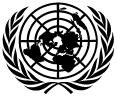 Thank you
You can follow us in:
https://wiki.unece.org/display/trans/EPPR+Main+activities
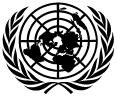 [Speaker Notes: Update/add/delete parts of the copy right notice where appropriate.
More information: https://myintracomm.ec.europa.eu/corp/intellectual-property/Documents/2019_Reuse-guidelines%28CC-BY%29.pdf]